CLIMATE@EUMETSAT
From Weather to Climate
Jörg Schulz
Climate Service&Product Manager
Deployment of current generation satellites completes in 2018
YEAR...
2002
2003
2004
2005
2006
2007
2008
2009
2010
2011
2012
2013
2014
2015
2016
2017
2018
2019
2020
2021
2022
2023
2024
2025
MSG-2 (Meteosat-9) launch
21 December 2005
MSG-1 (Meteosat-8) launch
28 August 2002
MSG-3 (Meteosat-10) launch
5 July 2012
MSG-4  launch
15 July 2015
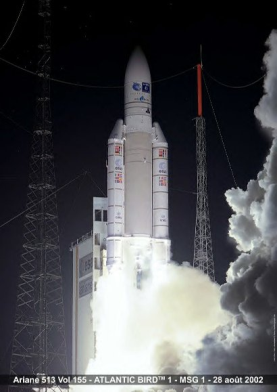 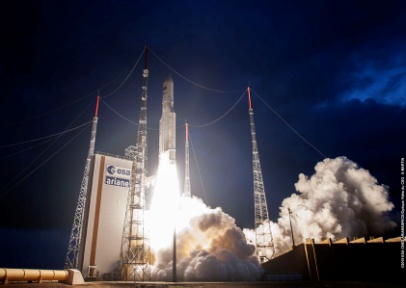 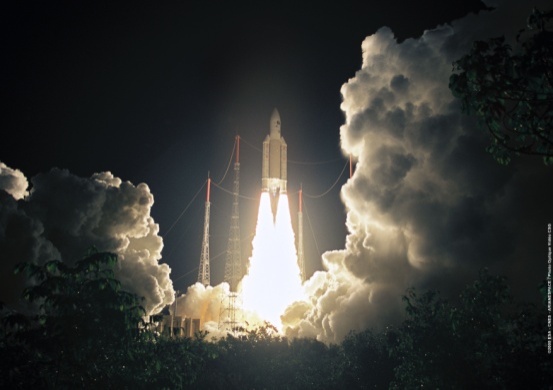 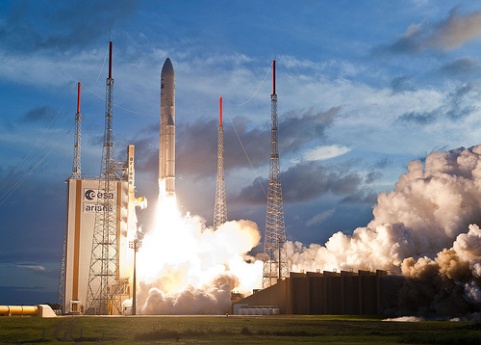 METEOSAT SECOND GENERATION
METEOSAT-8
METEOSAT-9
MSG-3/METEOSAT-10
MSG-4/METEOSAT-11*
EUMETSAT POLAR SYSTEM (EPS)
METOP-A
METOP-B
METOP-C
Metop-B launch
17 September 2012
Metop-A launch
19 October 2006
Metop-C launch
September 2018
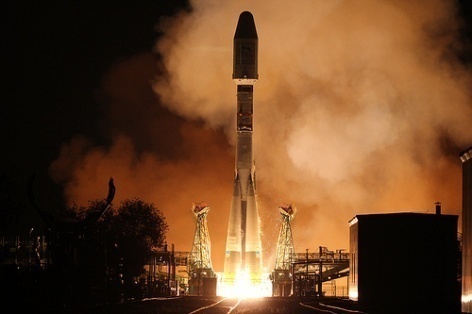 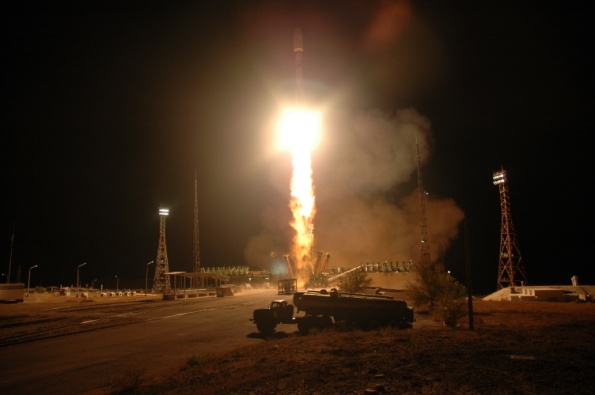 Long term commitment: multi-satellite programmes
EUMETSAT is committed to continuity and improvement of observations for 20+ years, directly and through Copernicus;
More sensors  significant increase of data volume;
Needs new ways to work with the data, e.g., hosted processing.
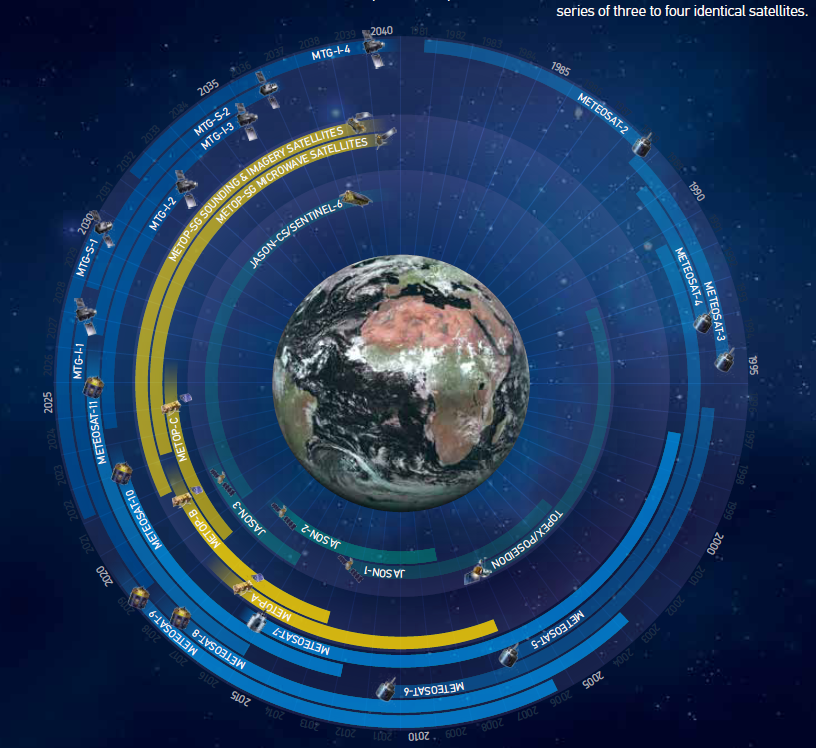 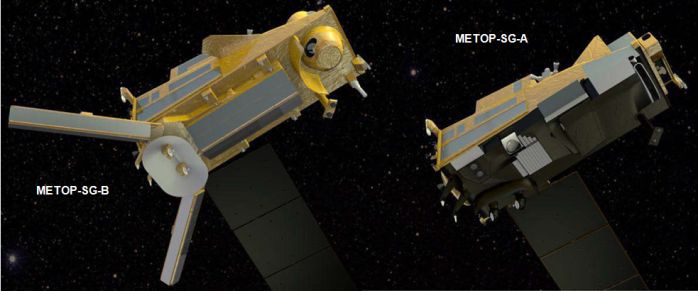 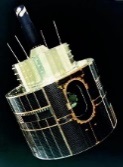 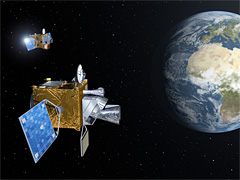 60 Jahre
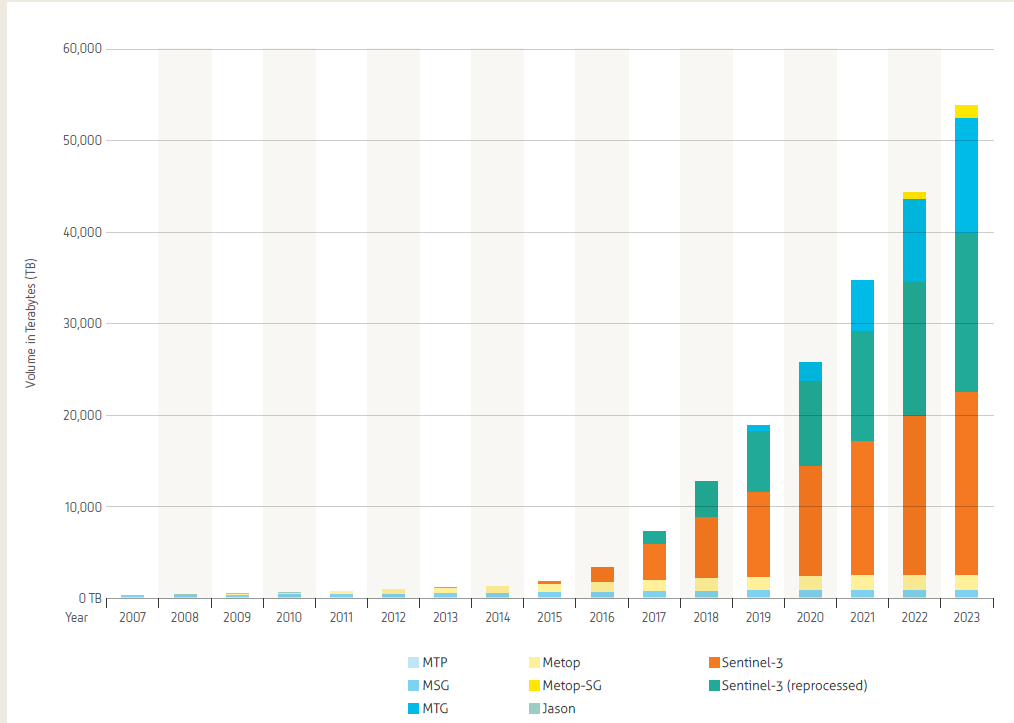 35 Jahre
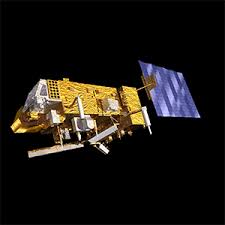 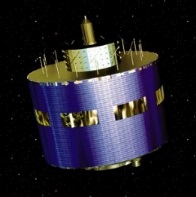 EUMETSAT contribution to Climate Monitoring
Long term, multi-satellite programmes, with service continuity

Continuous improvement, expansion of portfolio of observations

Unique patrimonial archive: decades of observations

Data rescue

Recalibration and production of climate records
Physical parameters directly observed by satellites:  level 1 
Geophysical parameters: ECVs (ocean, atmosphere, land) 
Estimation of uncertainties 

Data access

Cooperation with users: validation, research, applications

Training, support to climate-related capacity building initiatives
EUMETSAT CDR Availability Status (no SAFs)
Uncertainties are important
Decision making requires appreciation of uncertainties

Research is needed to narrow down uncertainties

Science and reference data are needed to document and trace uncertainties in observations and climate records

Traceability of uncertainties in observations

Metrology

Cross-calibration/validation against reference observations

Evaluation of limitations of processing algorithms 

Mature Climate Records include information on uncertainties
FIDUCEO Uncertainty Tree for MVIRI VIS Channel
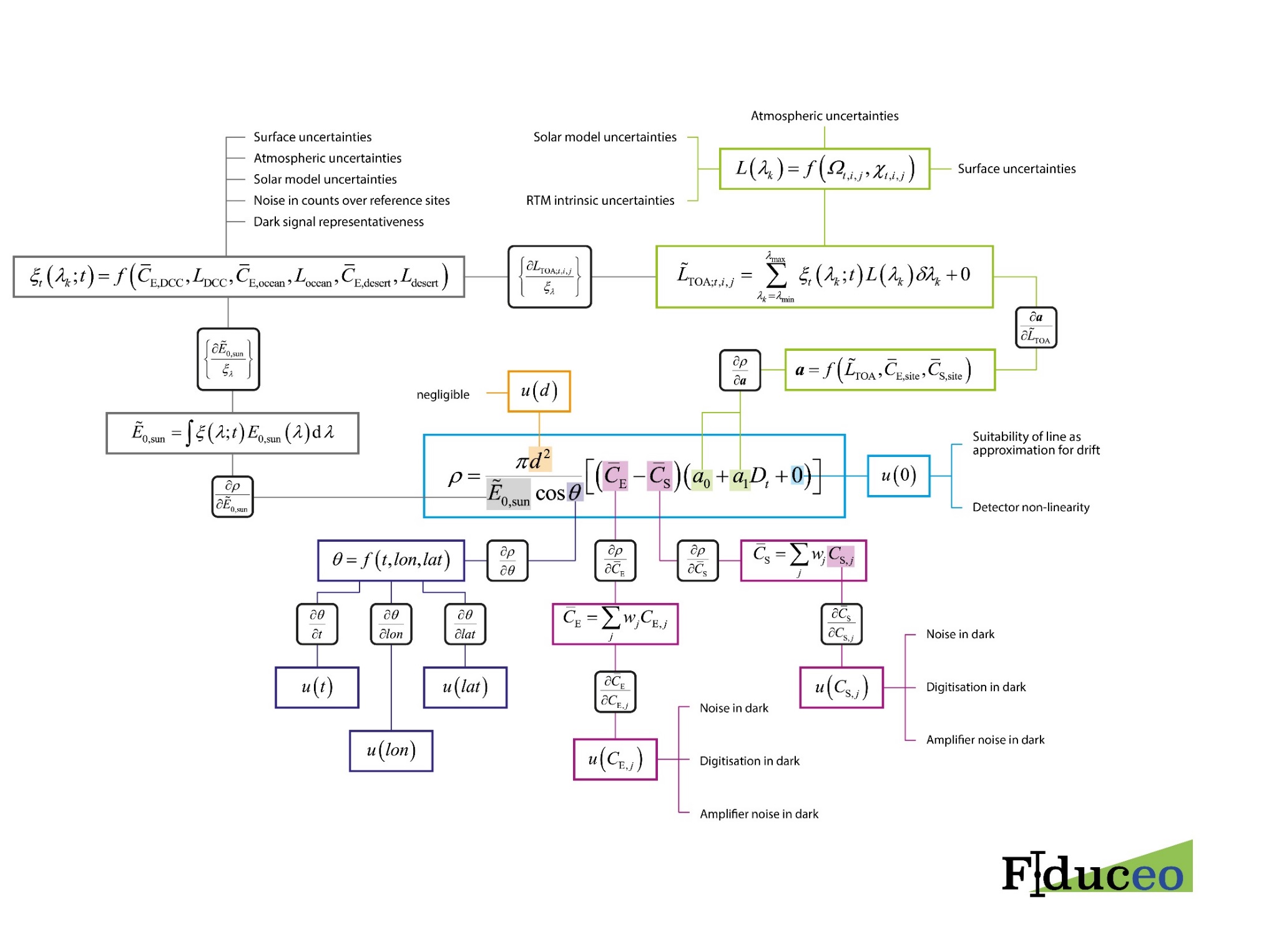 Frank Ruethrich
MVIRI Uncertainty Effects
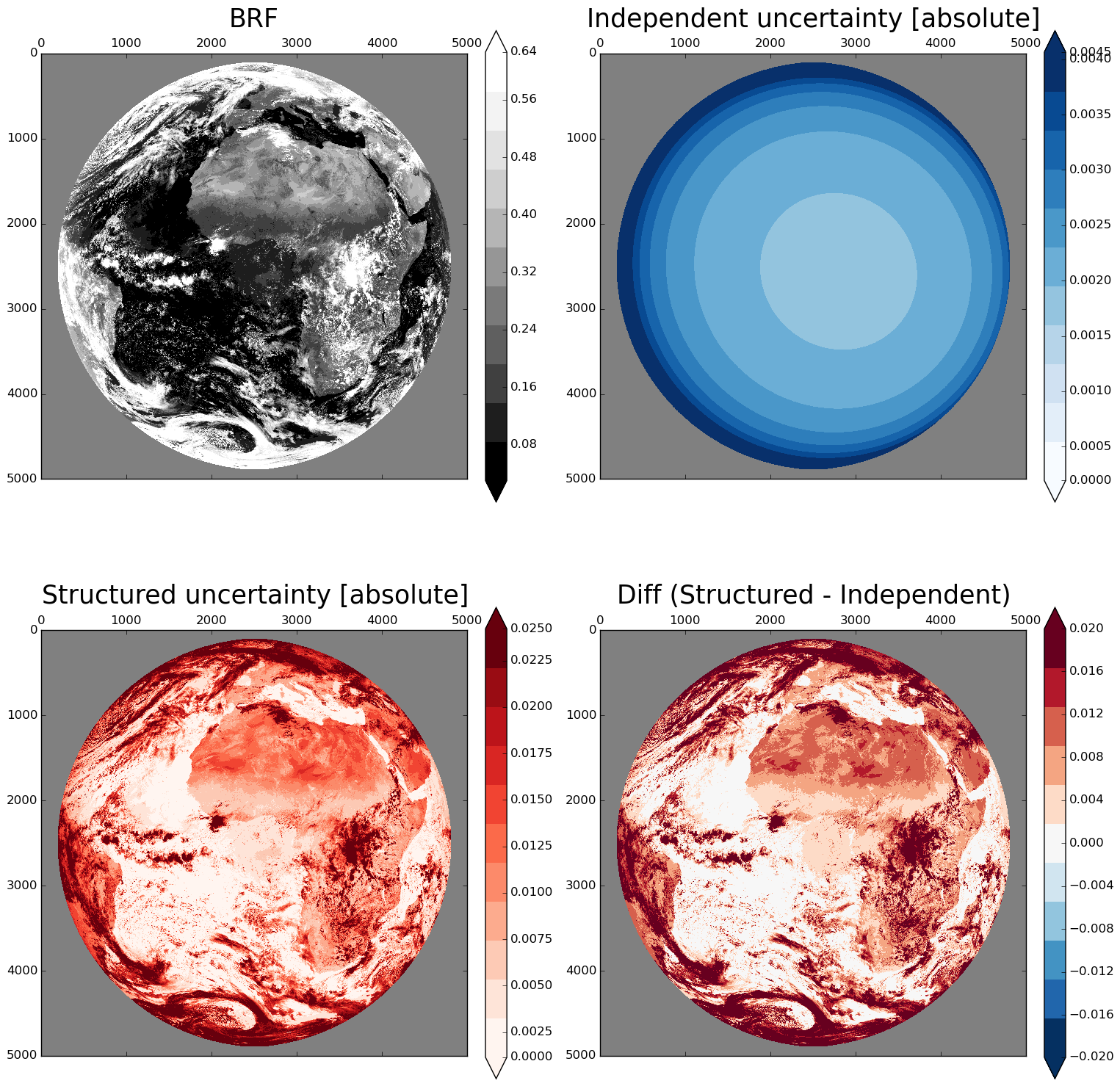 X
Testsite (X):
BRF : 0.40
uCe  :0.001
uCs  :0.001
uE    :0.013
ua0  :0.005
ua1  :0.003
uSZA:0.001
Frank Ruethrich
Recalibration of Meteosat Visible Imagery (FIDUCEO)
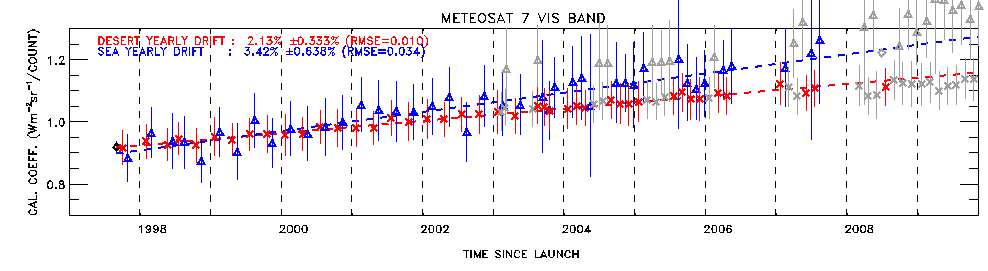 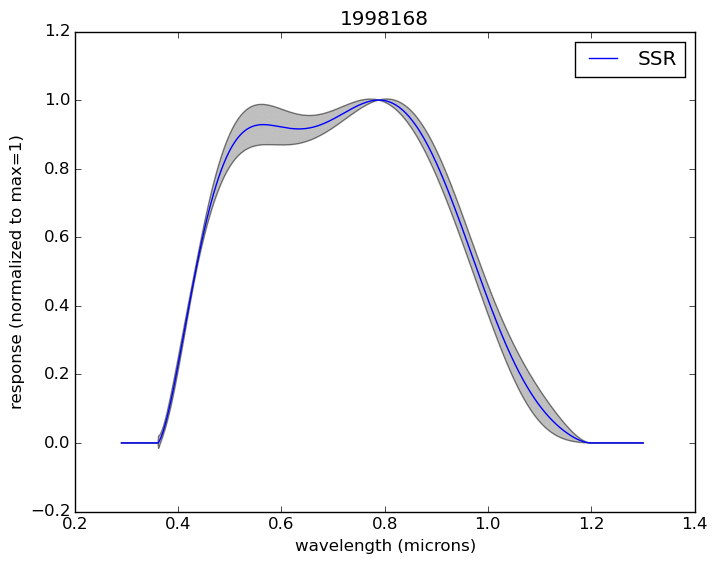 Reconstruction of temporal variation of spectral response function due to detector ageing improves VIS calibration
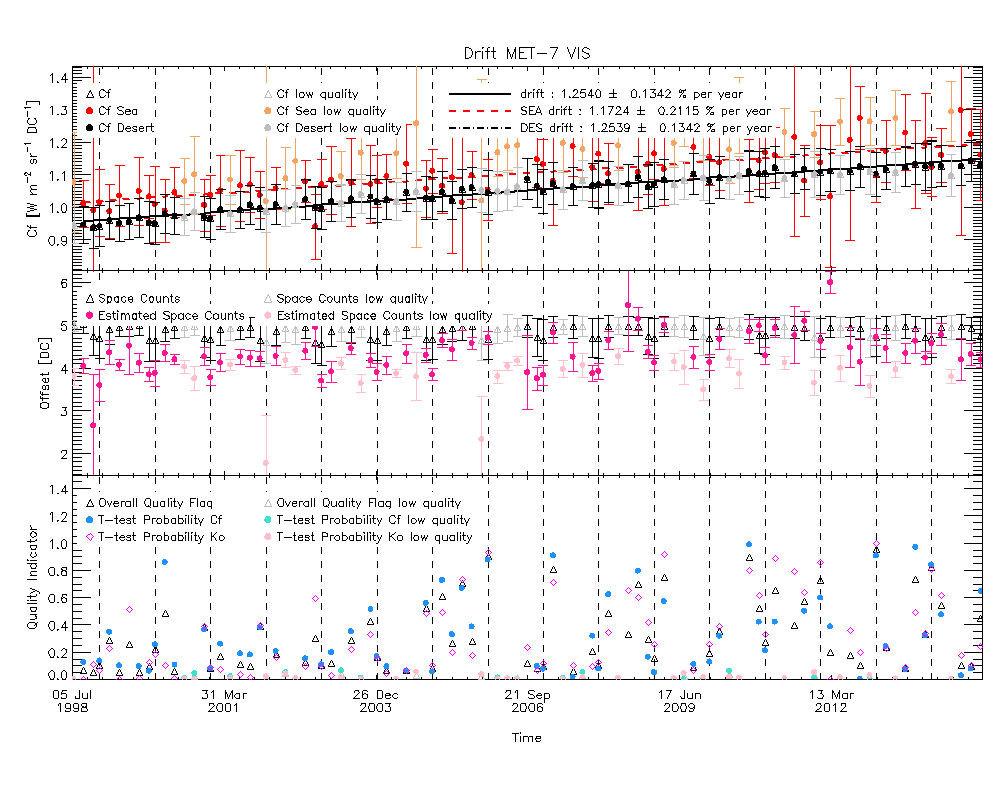 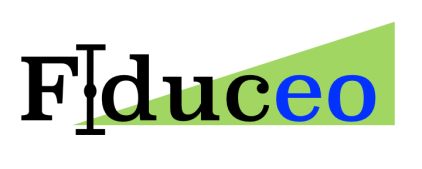 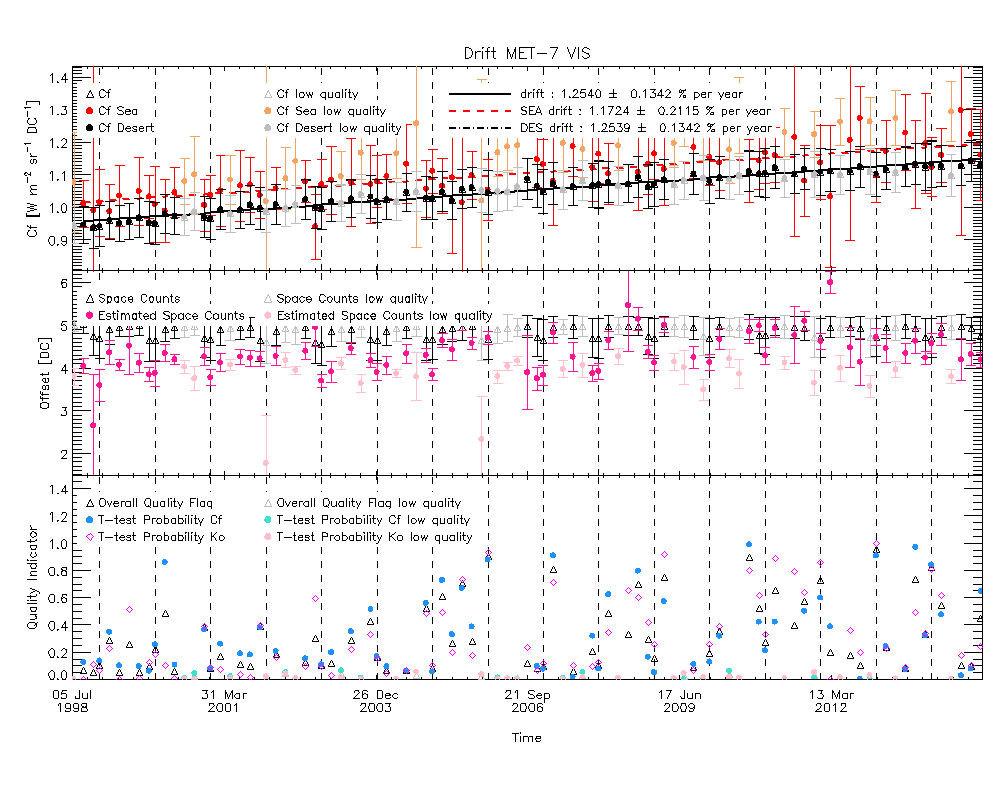 [Speaker Notes: Statement of the problem: The Meteosat First Generation MVIRI/VIS band spectral response pre-launch characterization is subject to large uncertainties and spectral aging processes modify its shape during the mission life time (nearly 20 years for Meteosat-7). 

Objectives: to develop and apply an advanced reverse engineering method based on:
Simulated TOA spectral radiances over different well-characterized Earth targets.
Observed MVIRI/VIS radiances collected over these targets.
Modeled sensor spectral response to characterize the temporal and spectral variations in the MVIRI/VIS radiances. 


Upper plot shows original calibration, with different trends for ocean and land targets and fewer and irregularly distributed calibrations over time.
Right plot shows temporal evolution of spectral aging in form of the reconstructed spectral response function. 
Lower plot shows updated time series of calibration coefficients:
 sea and desert targets have same trends now which means successful correction of the aging in the blue (shorter wavelength). 
Computation of calibration coefficients is enabled under more extreme observation geometry after the move to IODC in 2006.]
Recalibration of radar backscatter observations
ASCAT                                            Ocean winds                                 Sea ice drift                                             Soil moisture
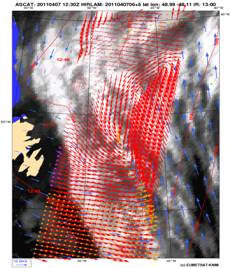 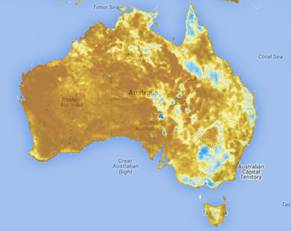 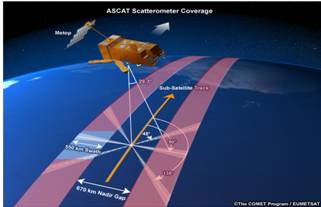 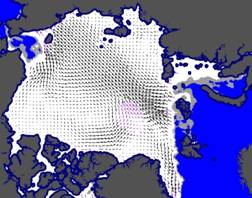 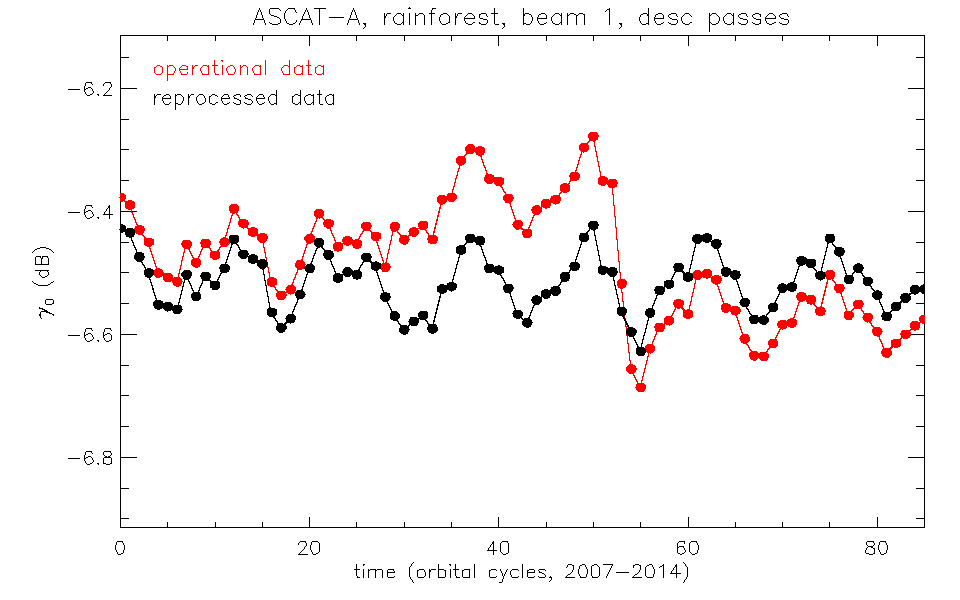 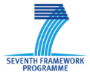 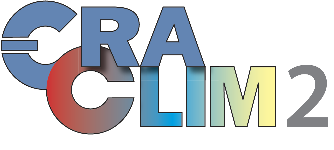 Craig Anderson, EUMETSAT
2007    2008     2009    2010     2011    2012     2013     2014
ASCAT Scatterometer Ocean Surface Winds
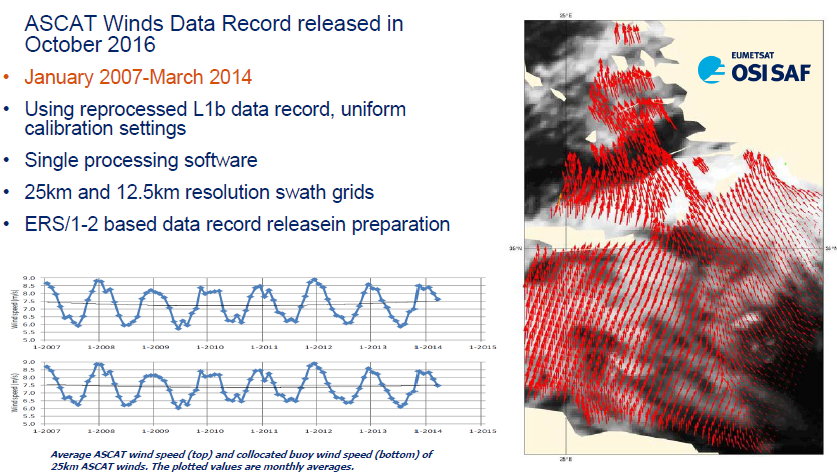 Coupled Assimilation -Atmospheric winds impact salinity
Impact of scatterometer winds on ocean salinity
Improved fit to in-situ observations
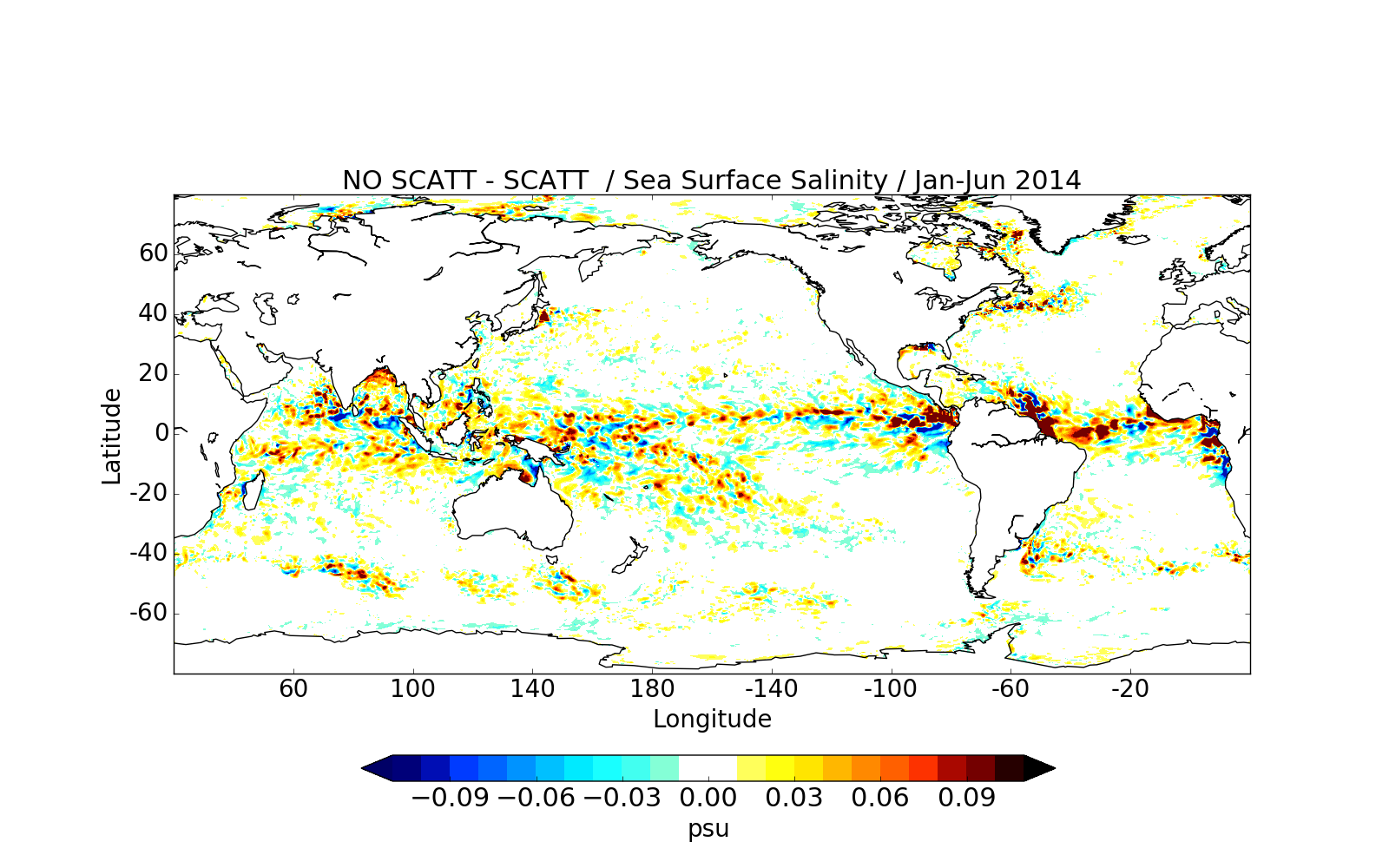 Mean 
departure
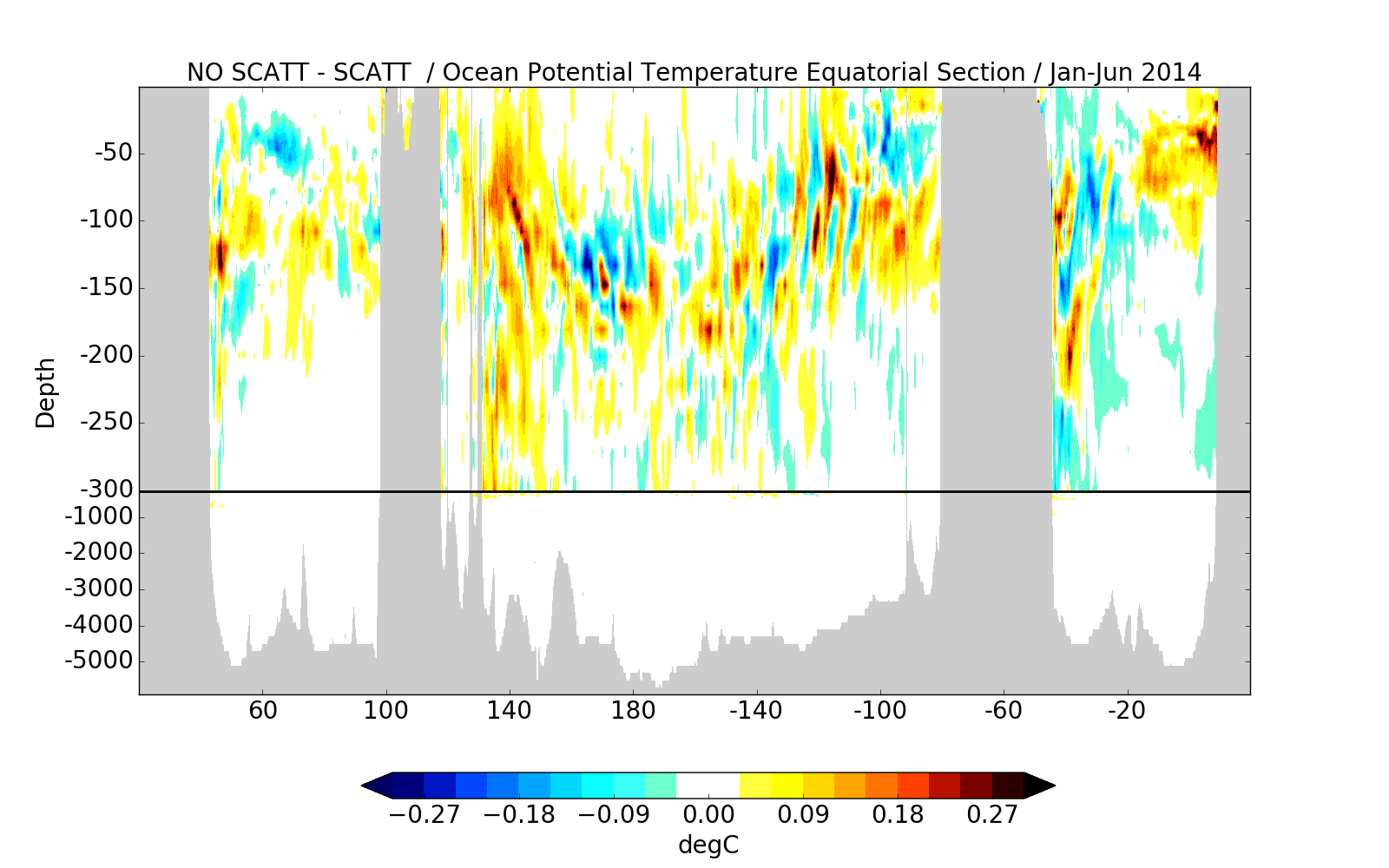 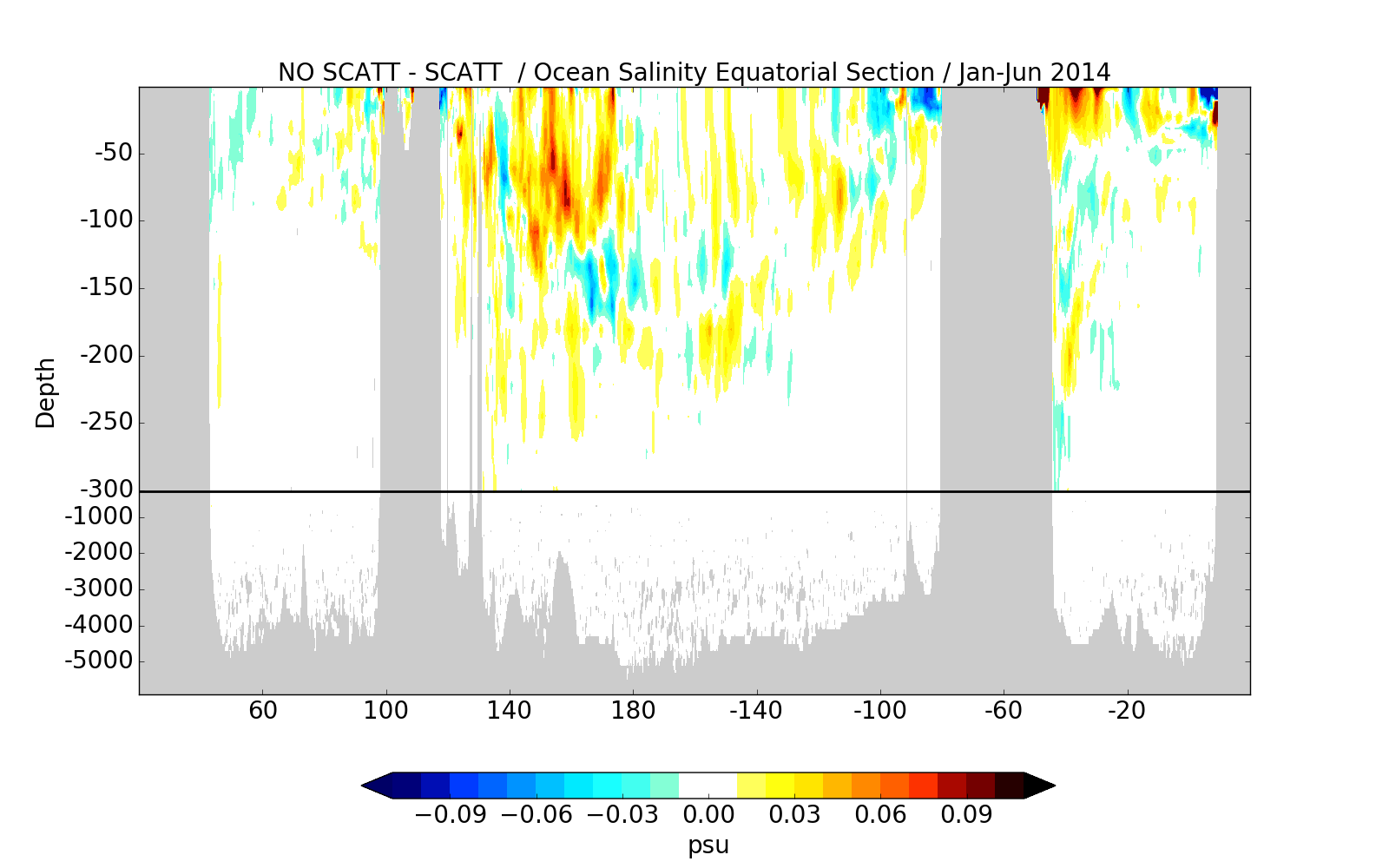 rmse
SCATT
No SCATT
Courtesy of ECMWF
12
European Centre for Medium-Range Weather Forecasts
Soil moisture anomaly early July 2017
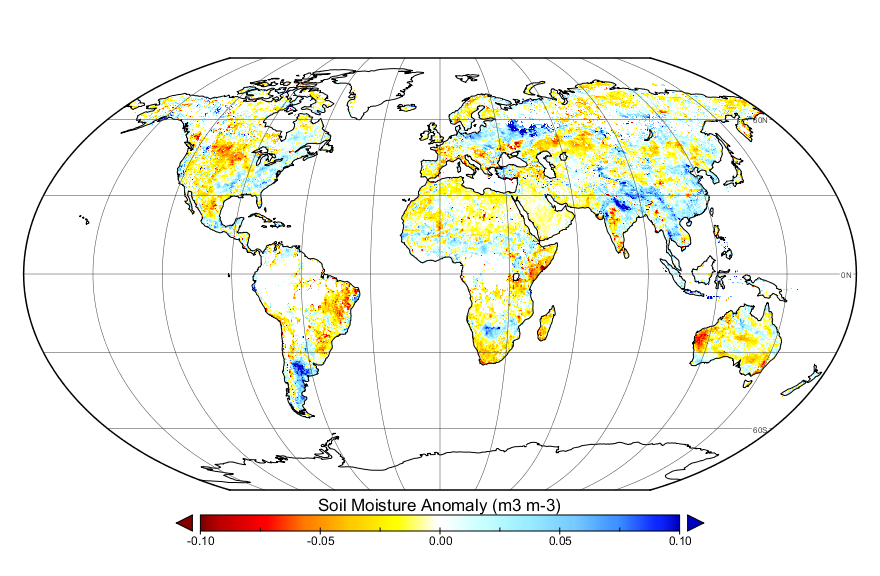 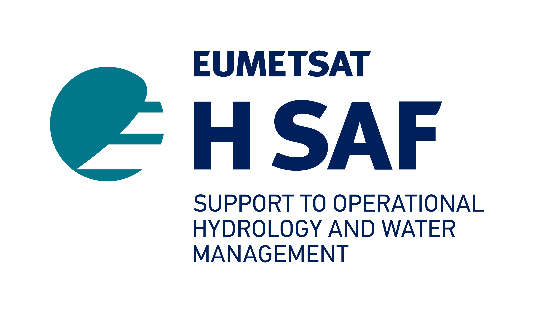 Too dry   - compared to long-term July average (1979-2016) -    too wet
Drought 2017 in North Kenia
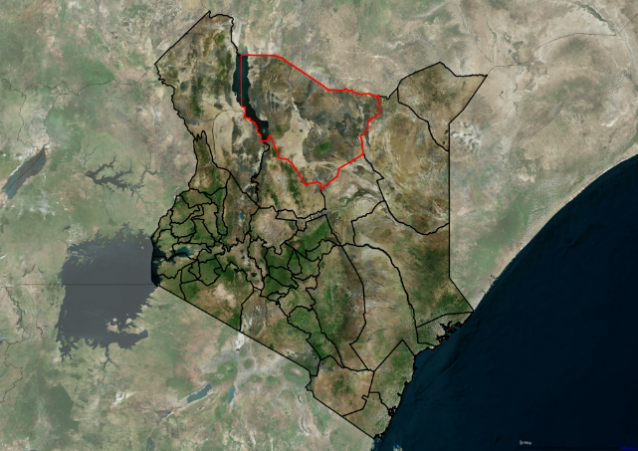 Soil moisture anomaly relative to mean (2007-2016) derived from ASCAT data.
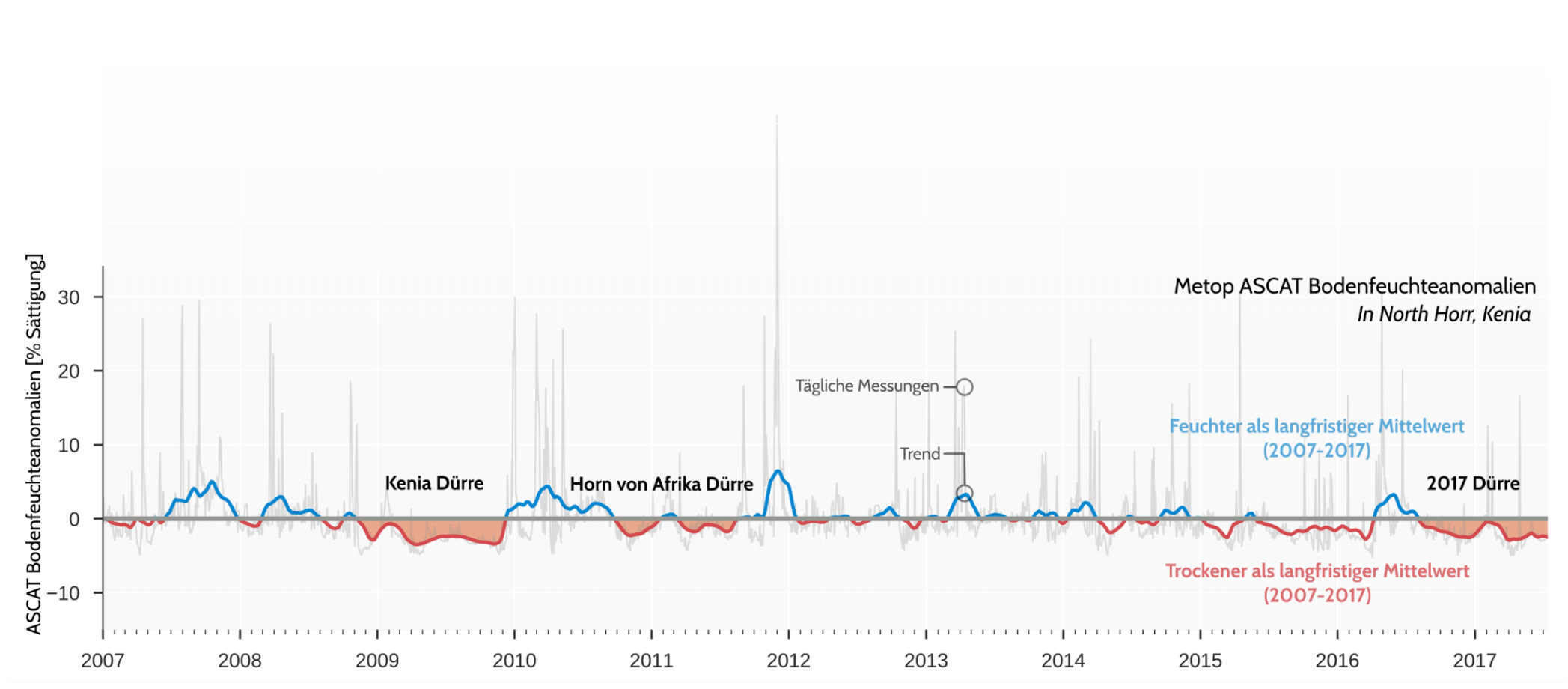 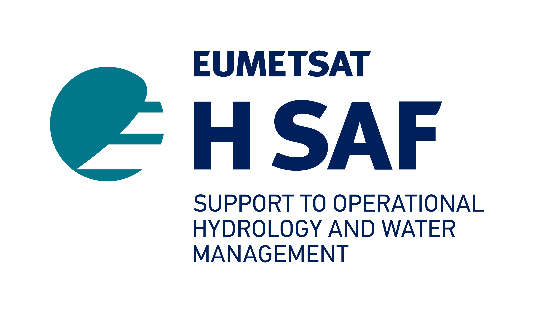 Mariette Vreugdenhil/TU Wien, EUMETSAT H SAF
Interim Climate Data Record: Climate in “real time”
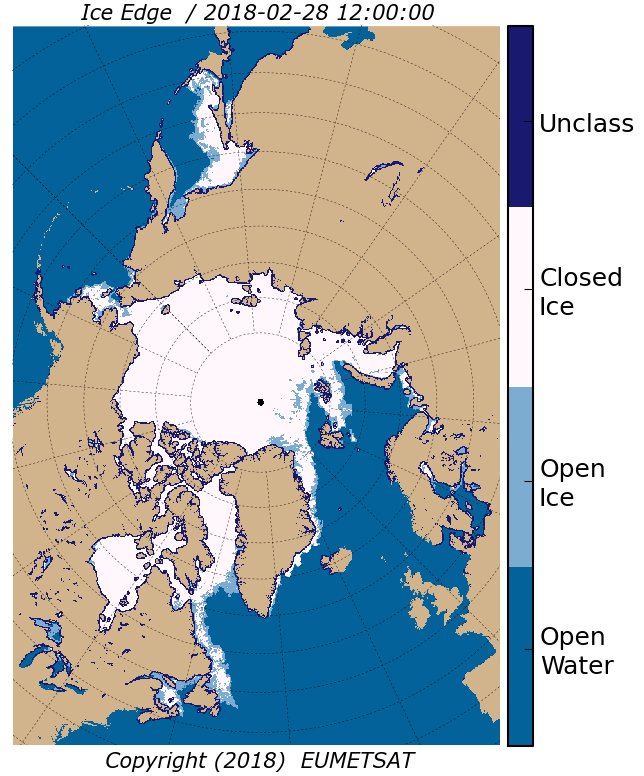 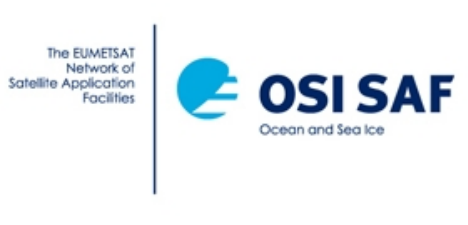 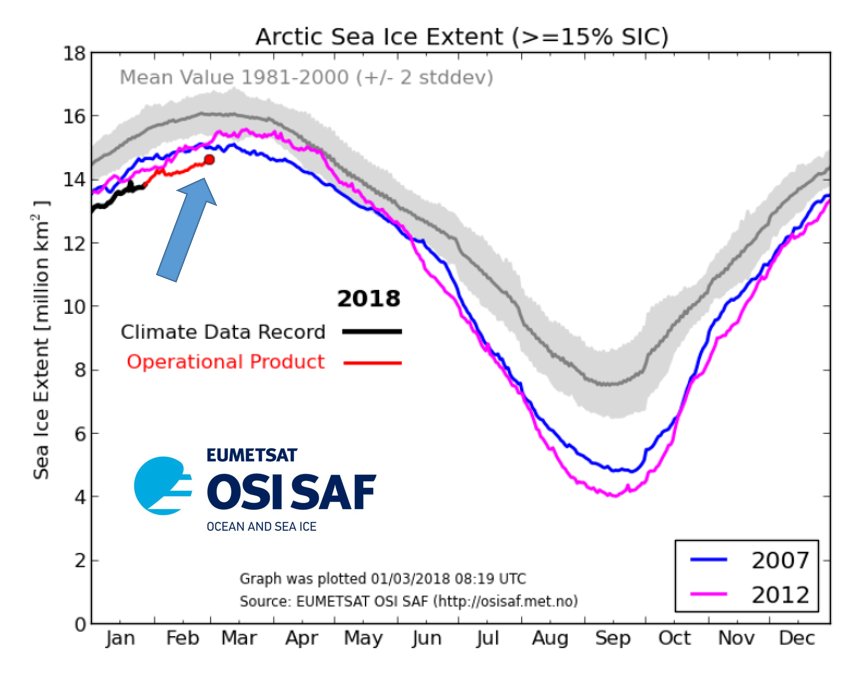 Daily updated Northern Hemisphere Sea Ice Extent compared to long term data record
Conclusion
EUMETSAT is committed to continuity and improvement of observations for 20+ years, directly and through Copernicus;
40+ years of observations is a unique asset;
Production of climate records is a demanding scientific task;
The formation of Fundamental Climate Data Records is essential for every mission to enable optimal use;
Uncertainty estimates for FCDRs is challenging but development is progressing well;
EUMETSAT supports many usages of climate data records, e.g., in global reanalysis also enabling analysis of high impact weather attributable to climate change.
Meteosat-6 MVIRI Visible Channel Last Images
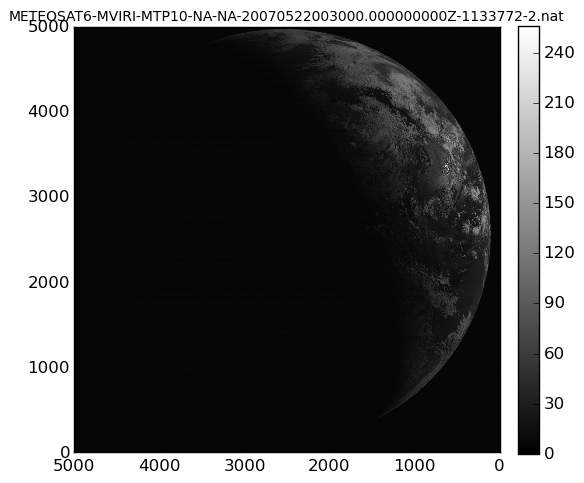